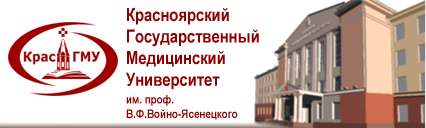 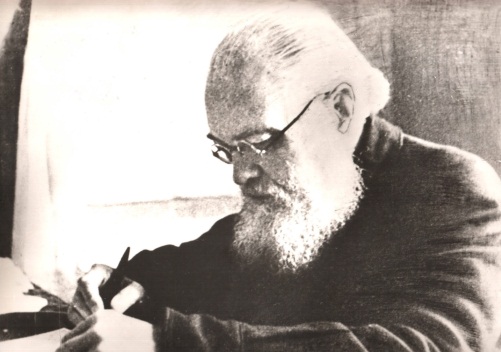 История и перспективы развития  НОЦ «Пульмонология»
Профессор  Демко Ирина Владимировна25.11.2015г.
Красноярский край – центр России
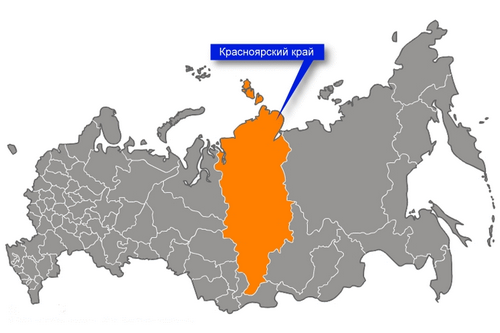 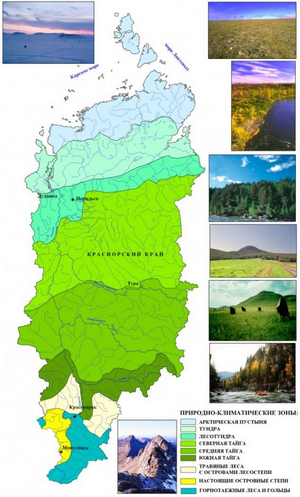 Природные зоны Красноярского края
Енисей  -  самая полноводная река России
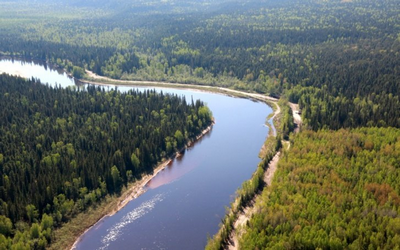 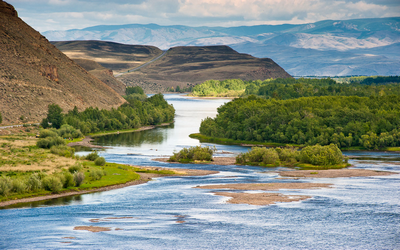 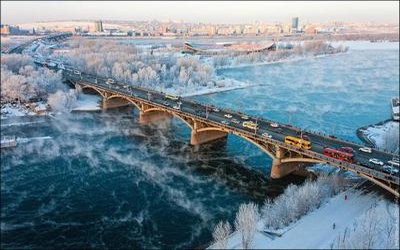 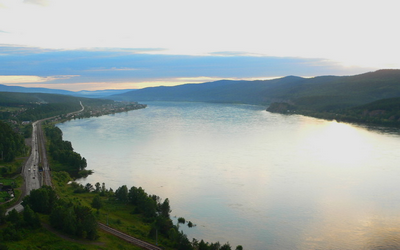 Мыс Челюскин - самая северная точка всех материковых частей планеты
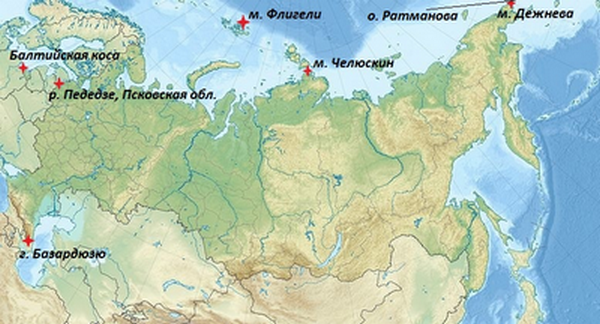 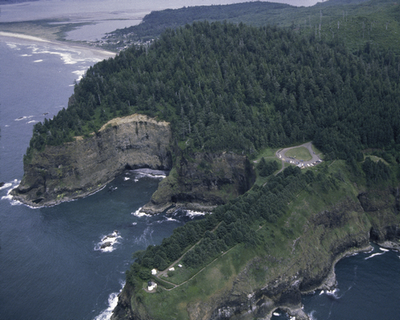 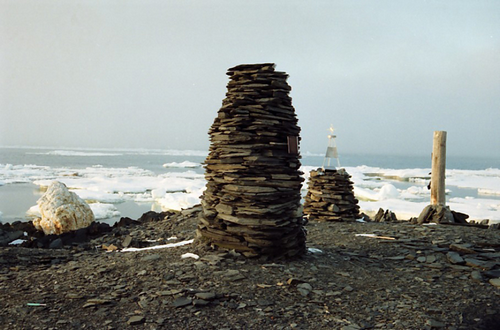 Большая Орешная - самая протяженная в мире пещера в конгломератах
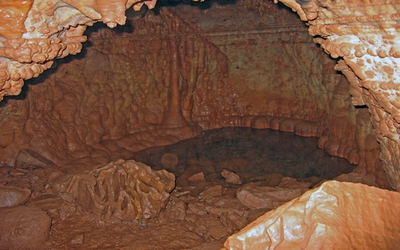 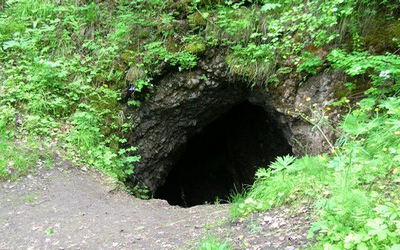 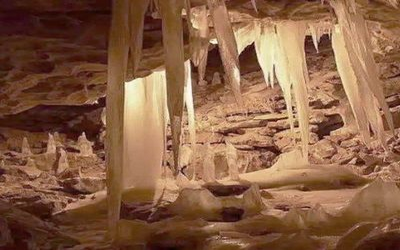 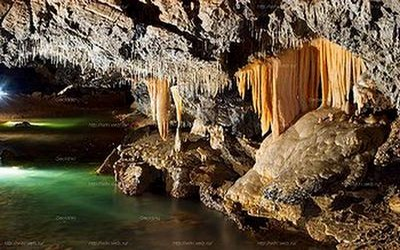 Плато Путорана  - один из самых красивых заповедников мира
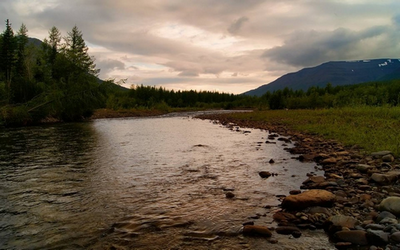 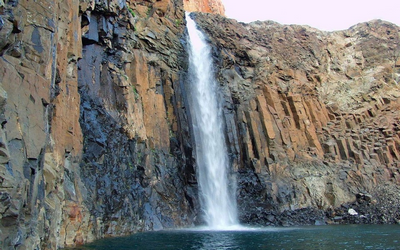 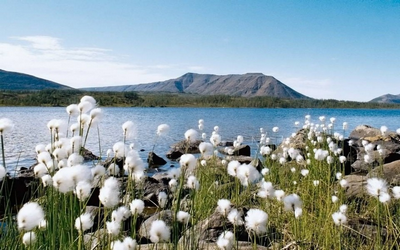 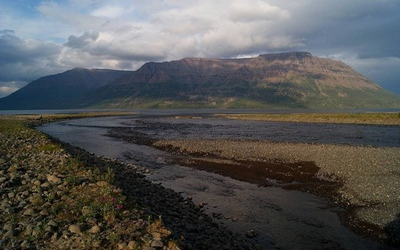 Красноярский край - один из основных золотодобывающих районов России
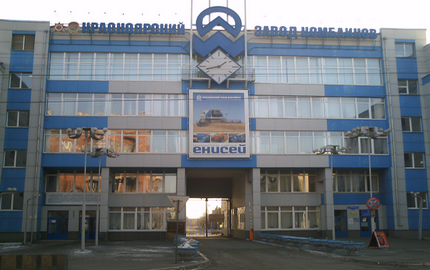 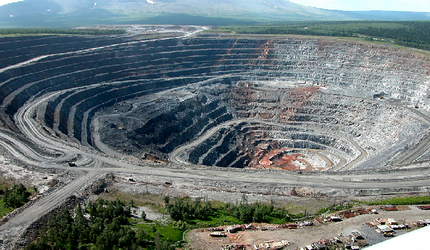 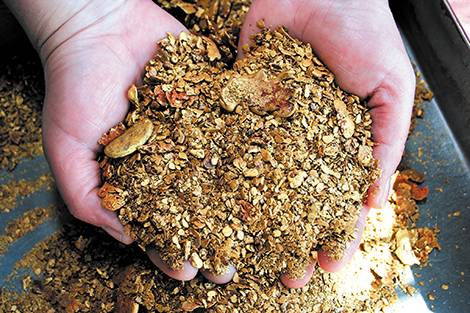 Красноярск
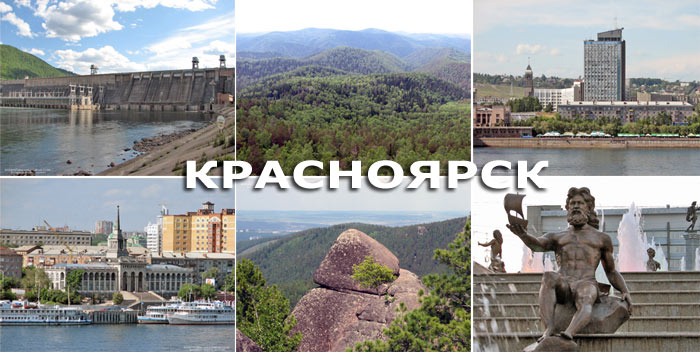 Красноярский государственный институт – Красноярский государственный университет
21 ноября 1942 года согласно Приказу Всесоюзного Комитета по делам Высшей школы при Совнаркоме СССР и Наркомата здравоохранения, объединены эвакуированные в г. Красноярск Воронежский стоматологический институт, 
части 1-го Ленинградского 
и 2-го Ленинградского медицинских институтов, Ленинградского педиатрического и Ленинградского стоматологического институтов в один Красноярский медицинский институт.
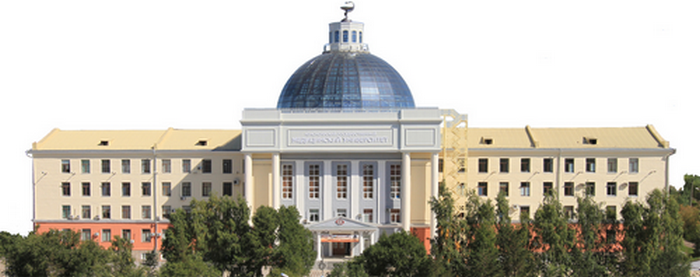 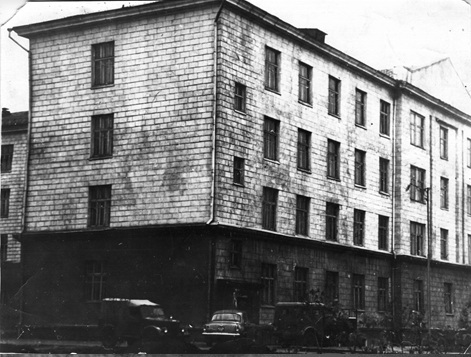 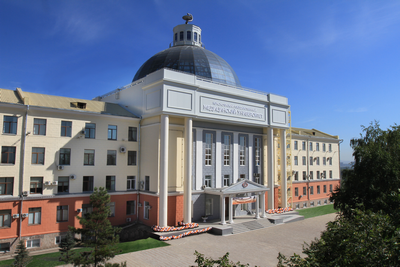 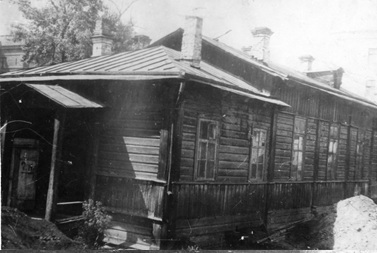 Краевая клиническая больница
8 июля 1934 г. приказ народного комиссариата здравоохранения о начале строительства больницы.
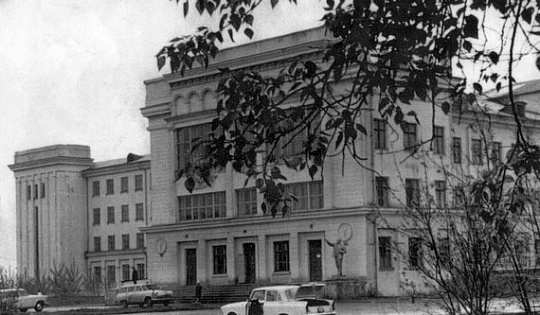 Краевая клиническая больница
В 1940 г.  открытие первого корпуса на 200 больных. 
Первый главный врач хирургического корпуса Илья Исаевич Ваксман
1942 год - открыто пять отделений на 300 коек. 
В 1942 г больница приобрела статус краевой. 
С октября 1942 г. краевая больница стала клинической. 
Летом 1943 г. в корпусе размещалось до 500 больных.
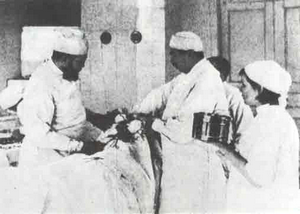 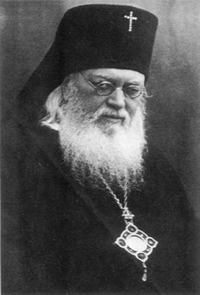 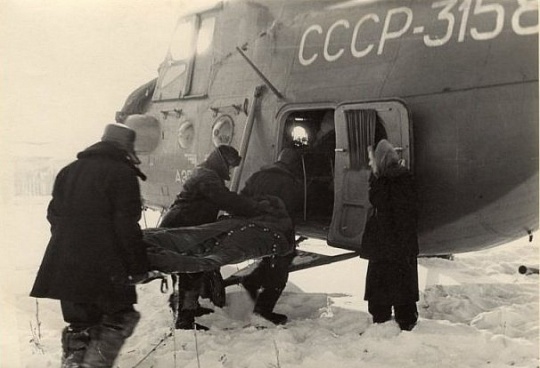 Краевая клиническая больница
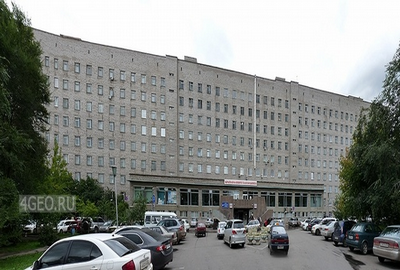 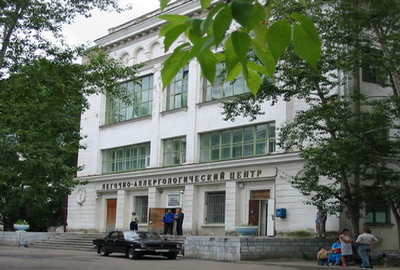 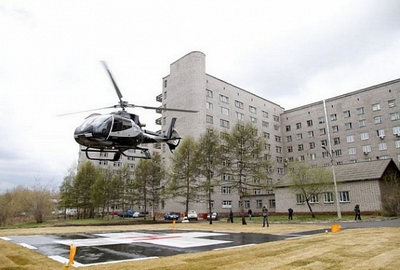 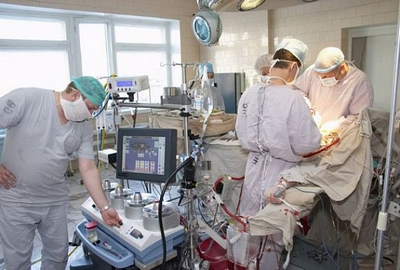 Основоположники КЛАЦ
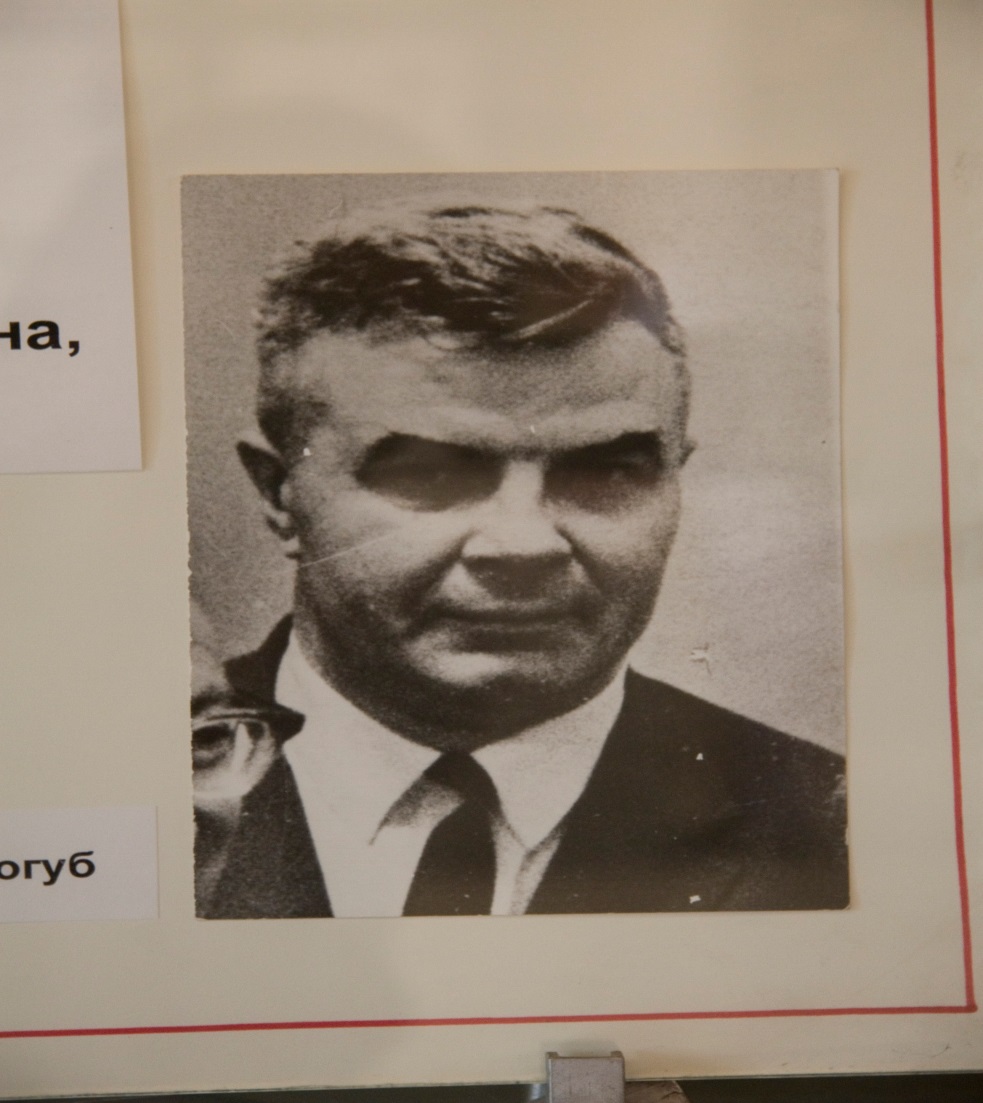 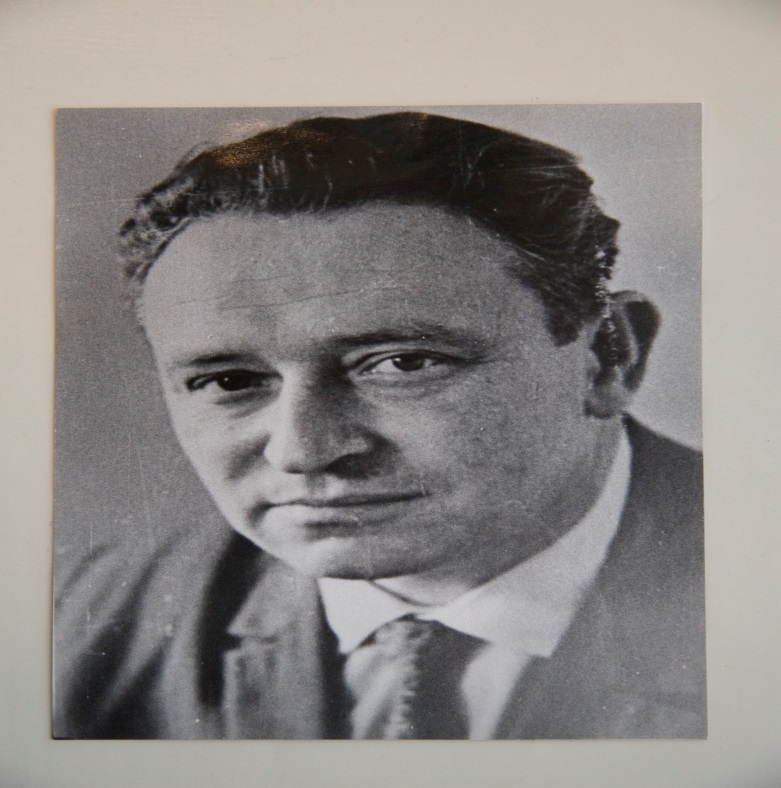 Брусиловский Ефим Семенович
Доктор медицинских наук, профессор, представитель киевской терапевтической школы. В 1965 г. ректором Красноярского медицинского института П. Г. Подзолковым был приглашен в г. Красноярск и избран заведующим кафедрой госпитальной терапии (ныне кафедра внутренних болезней №2) – одной из ведущих клинических кафедр вуза.
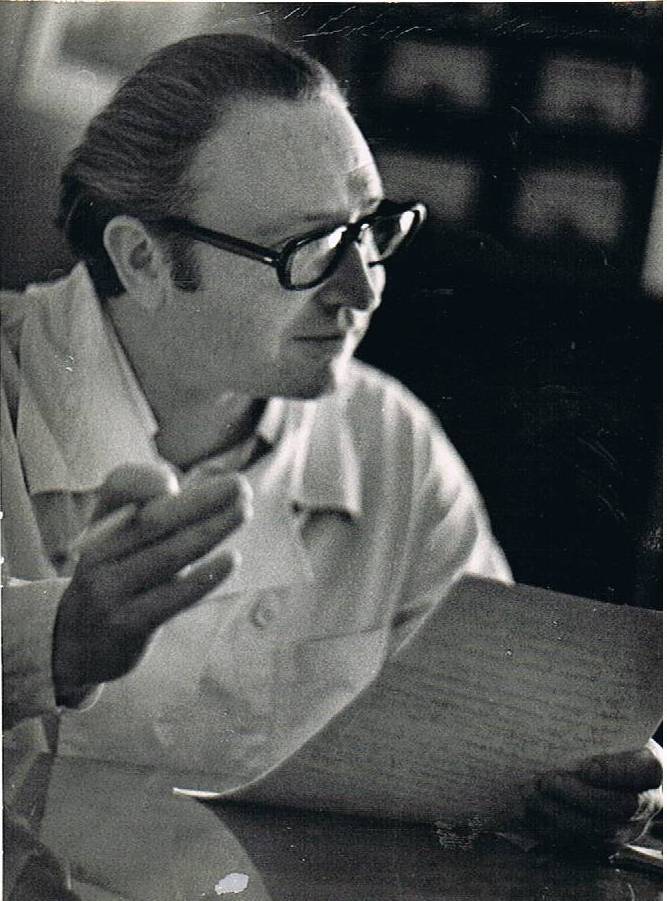 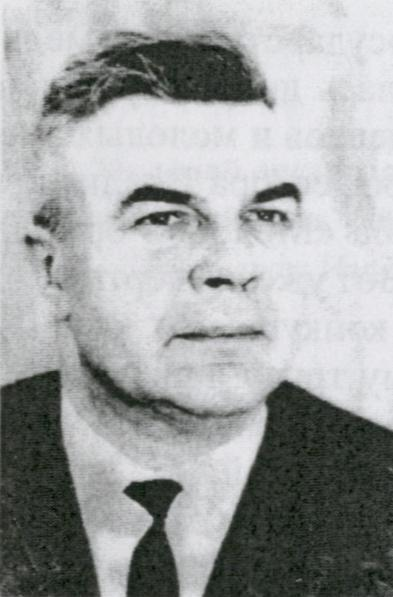 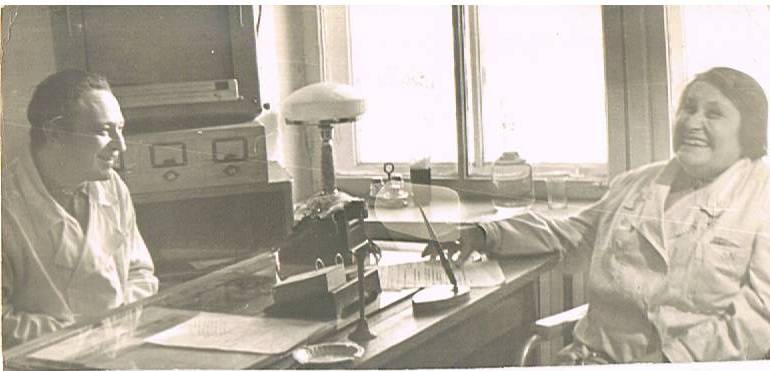 Сологуб В.К.  1918-2003
Брусиловский Е.С.
Мой  основной  учитель - Николай  Дмитриевич  Стражеско (из личного архива Е.С. Брусиловского)
Всесоюзная  конференция  аллергологов:  БрусиловскийЕ.С.,  Адо А.Д.,  Зайко М.М.
Президиум  съезда  аллергологов,  1976.  В  ценре  акад.  Н. Н.  Сиротинин,  отец-основатель  отечественной  аллергологии. Справа  его  ученик  акад.  Адо Н.Д., слева Брусиловский Е.С.
Краевая клиническая больницаЛегочно-аллергологический центр
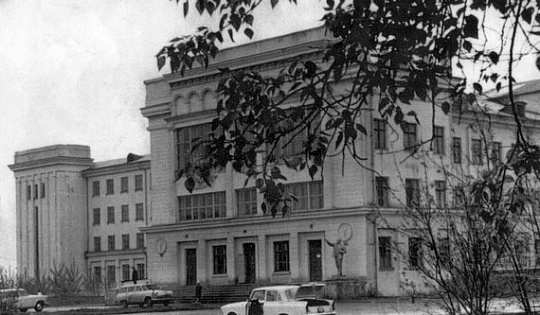 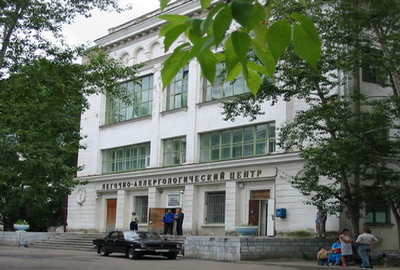 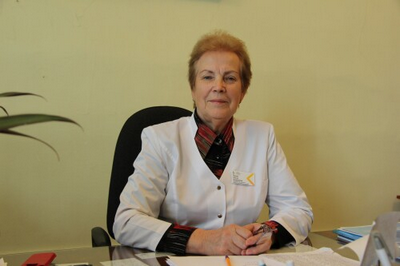 Научные руководители легочно-аллергологического центра
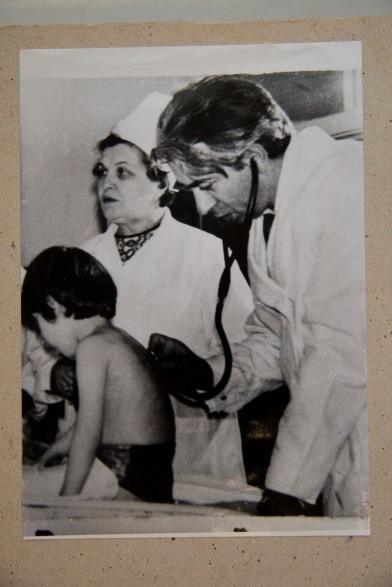 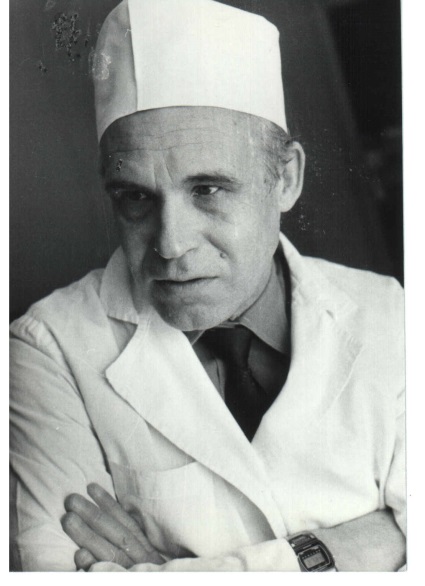 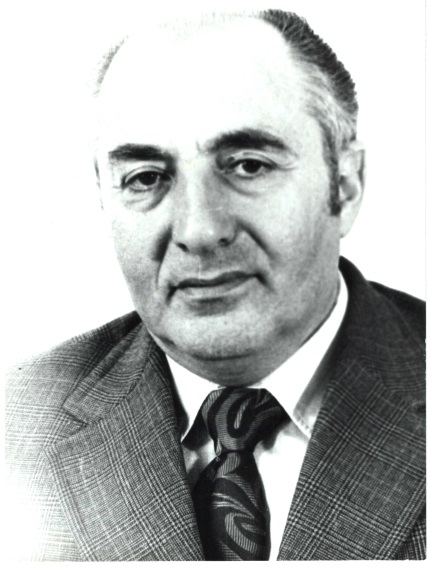 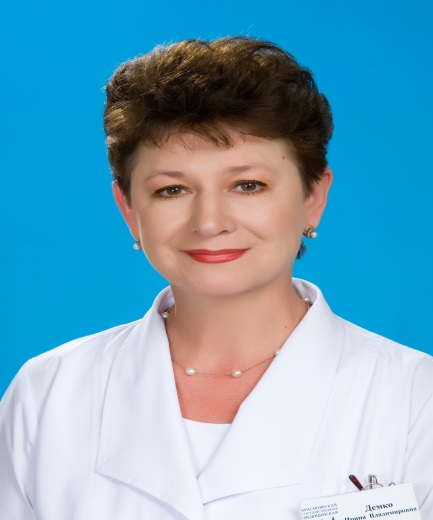 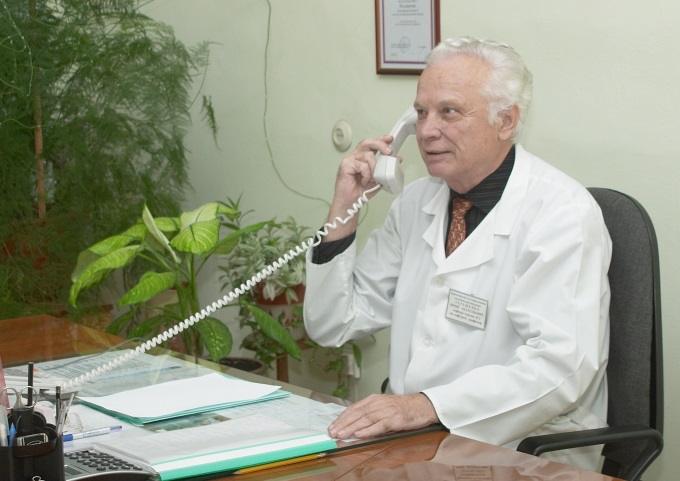 НОЦ «ПУЛЬМОНОЛОГИЯ»
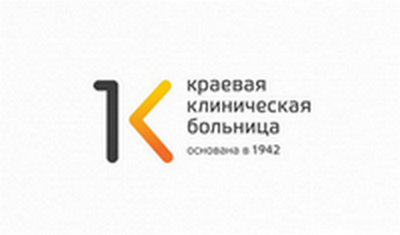 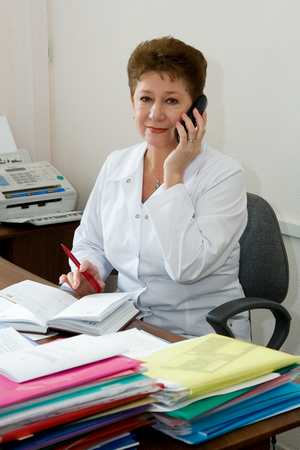 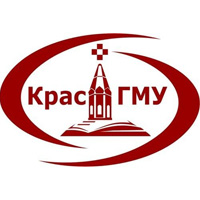 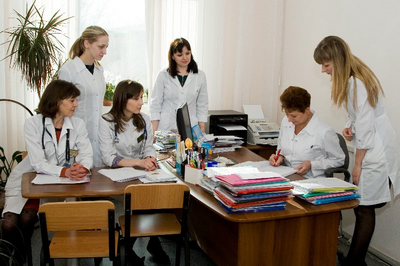 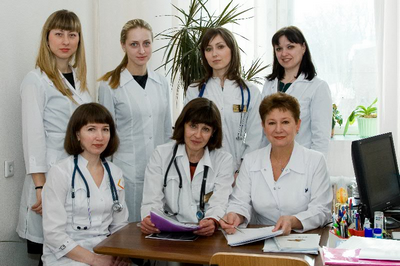 Направления НОЦ «ПУЛЬМОНОЛОГИЯ»
Виды деятельности с 2009 по 2014 гг:
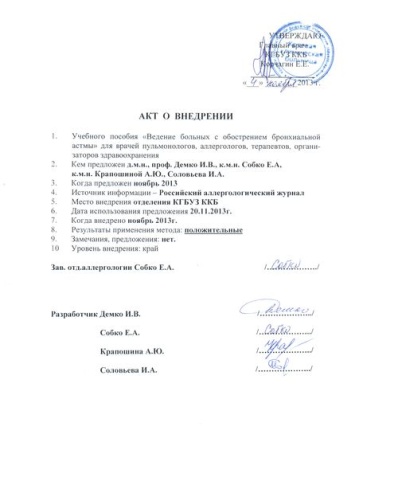 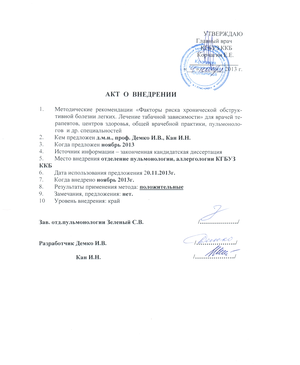 Участие в 10 клинических исследованиях. Руководитель: проф. Демко И.В.
Действующие гранты: 3 Гранта Фонда Бортника/КГАУ «КРИТБИ» УМНИК по 400 000 руб.
Полученны авторские свидетельства на результаты интеллектуальной деятельности: 3 патента.
Комплексные НИР, докторские и кандидатские диссертации: защита 1 докторской диссертации, 10 кандидатских диссертаций, в работе - 7 кандидатских диссертаций и 1 докторская.
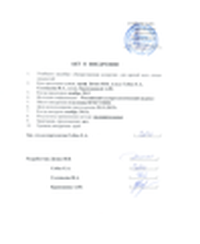 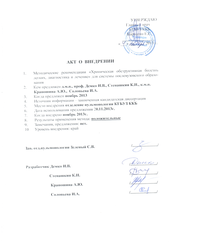 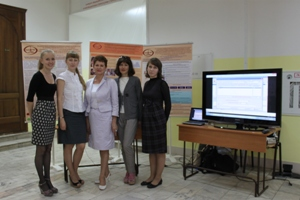 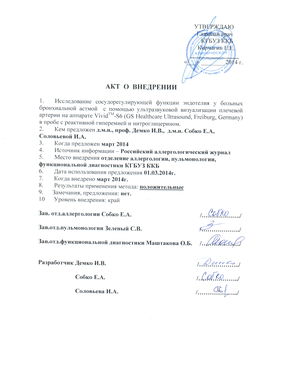 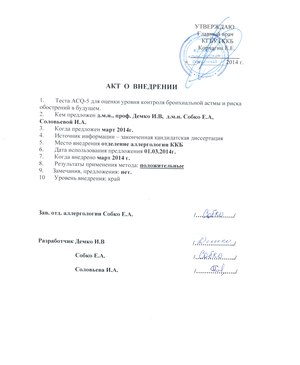 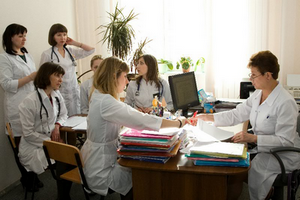 Гранты с 2009 по 2015 гг:
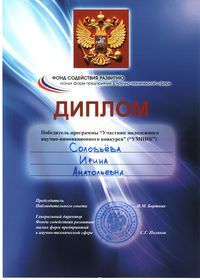 Всего на сумму  3 040 000 руб
Виды деятельности:
Участие в организации 95 научных и научно-педагогических мероприятий 
Выступления с докладами – всего 502 доклад
Уровень РФ – 86доклада
Международный уровень – 19 докладов
Региональный уровень – 54 доклад
Межрайонный уровень – 62 доклада
Городской уровень – 287 докладов
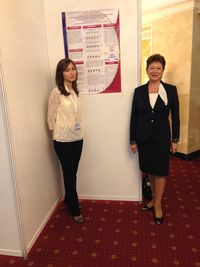 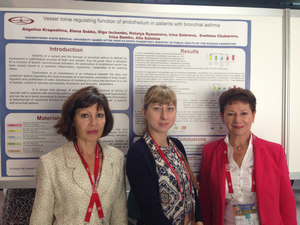 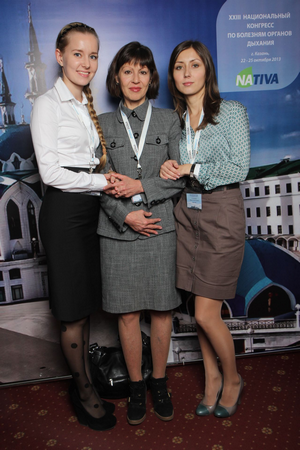 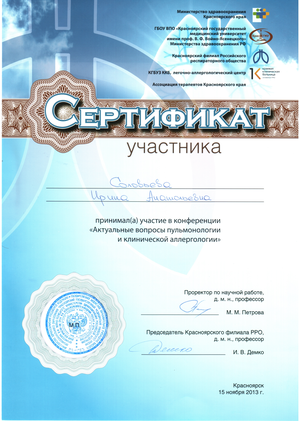 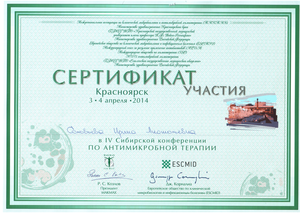 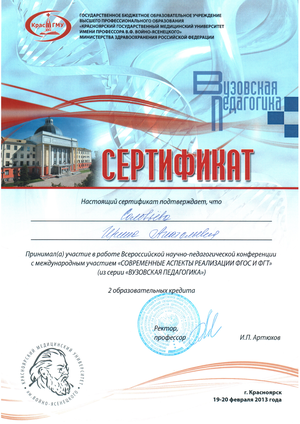 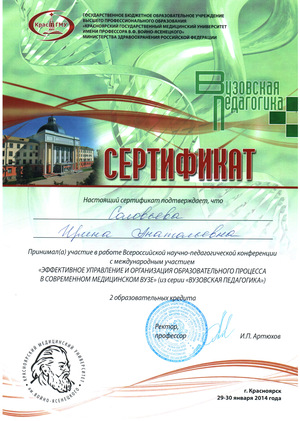 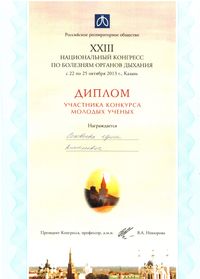 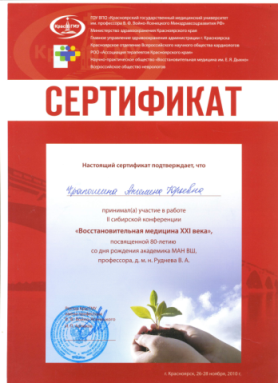 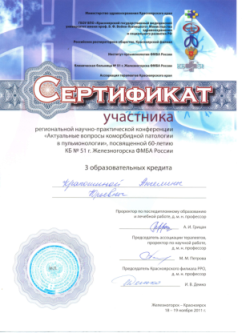 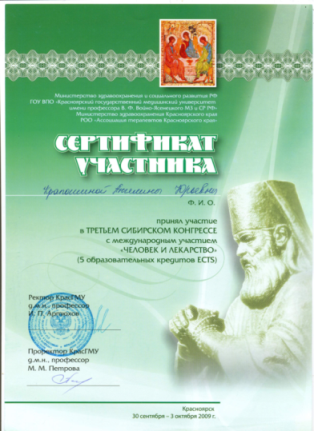 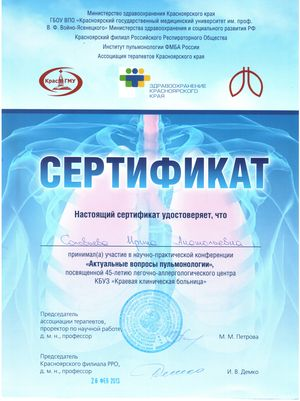 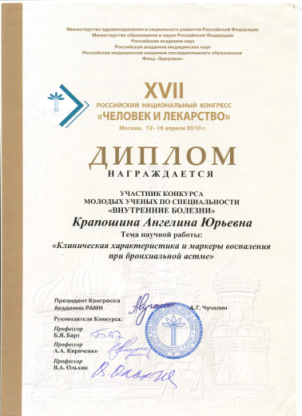 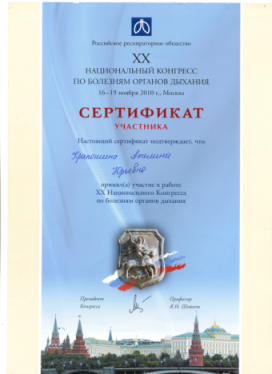 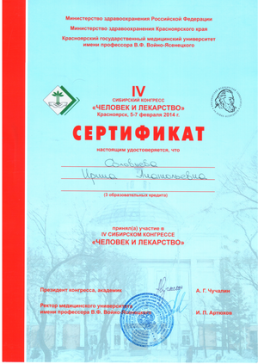 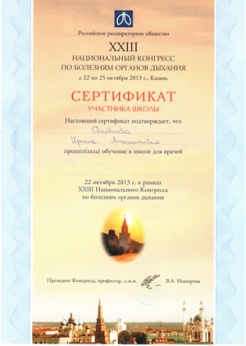 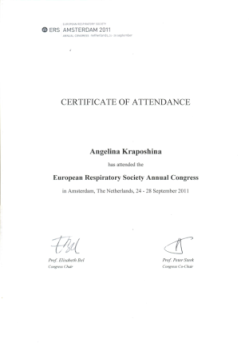 Виды деятельности:
Участие в конкурсах молодых ученых с призовыми местами: г. Казань (2013), г. Красноярск (2009- 2014), г. Томск (2014), г. Санкт-Петербург (2013), г. Москва (2010, 2012, 2014), г. Ростов-на-Дону(2014), г. Архангельск(2014), Курск (2012, 2013).
Руководство студенческими работами, занявшими 21 призовое место (на конкурсе имени проф. В.А. Опалевой-Стеганцевой в 2009, 2011, 2013гг.; им. проф. И.И. Гительзона в 2010, 2013, 2014; им. проф. А.Н. Орлова 2014г., им. проф. В.К. Сологуба в 2014, ежегодно на студенческих конференциях в г. Красноярске и др. городах России
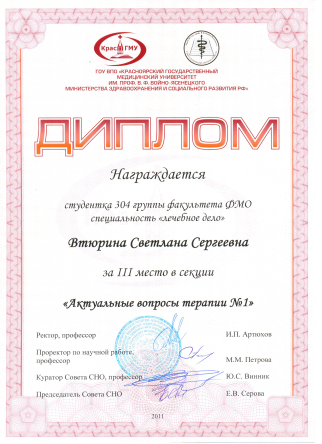 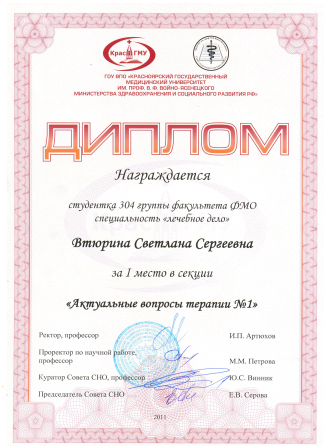 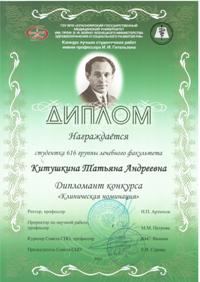 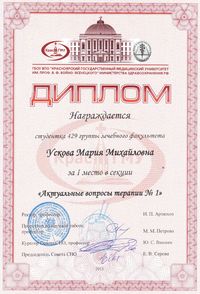 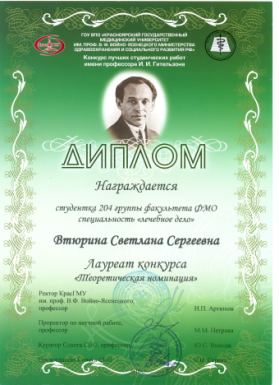 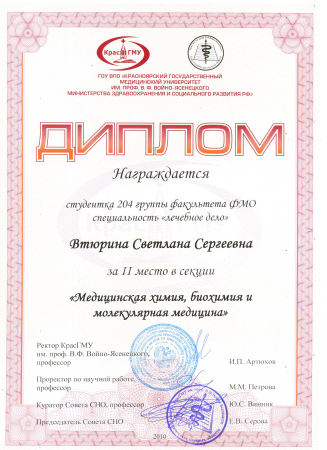 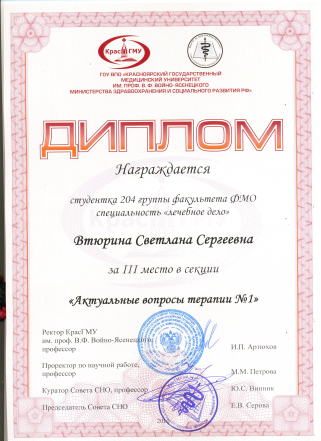 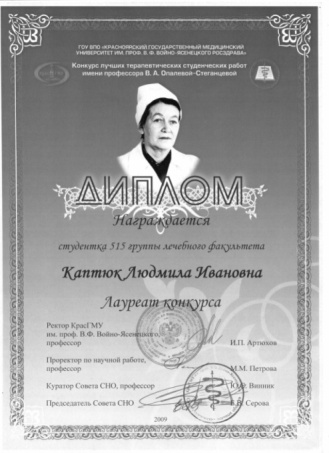 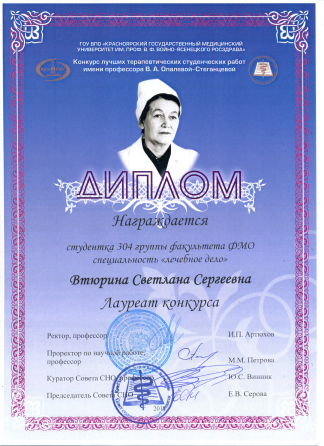 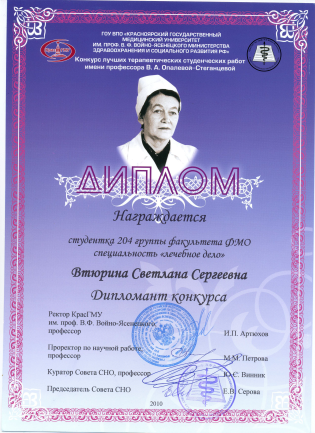 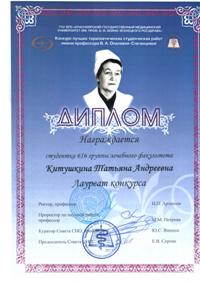 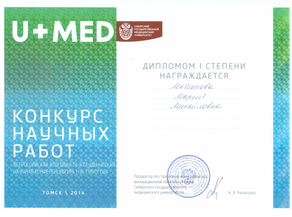 Виды деятельности:
Ежегодное выступление на ERS
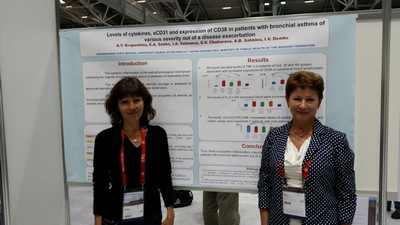 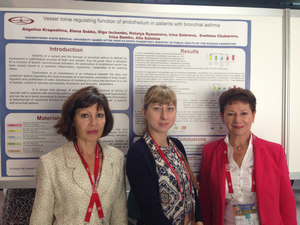 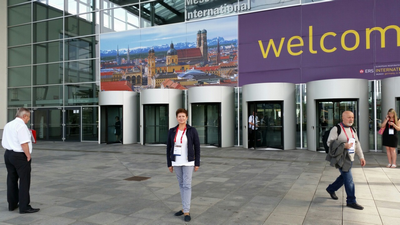 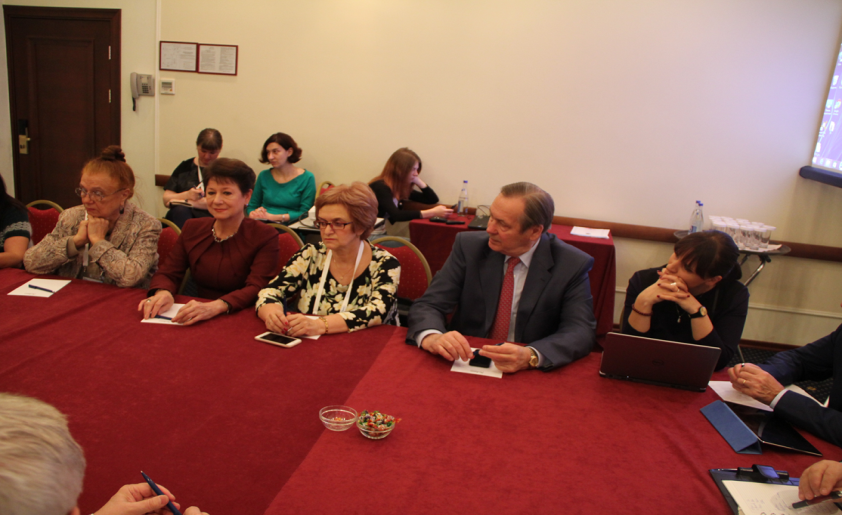 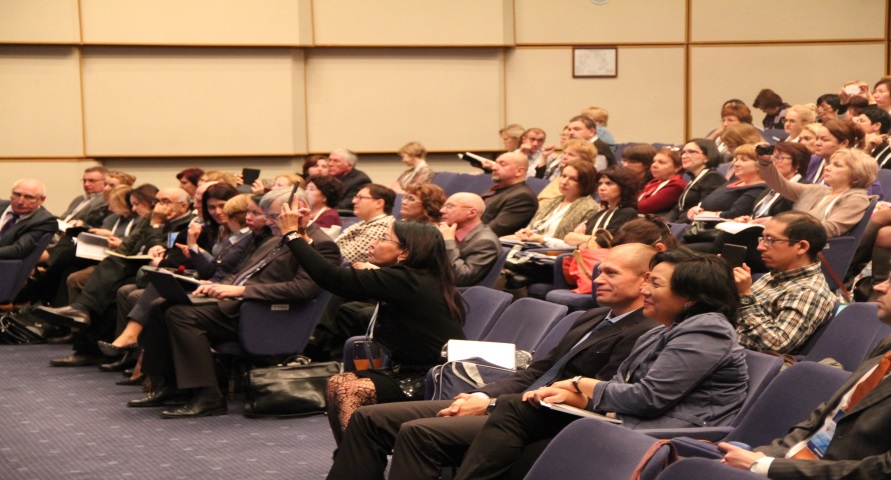 25 НАЦИОНАЛЬНЫЙ КОНГРЕСС ПО БОЛЕЗНЯМ ОРГАНОВ ДЫХАНИЯ
13-16 октября2015г.
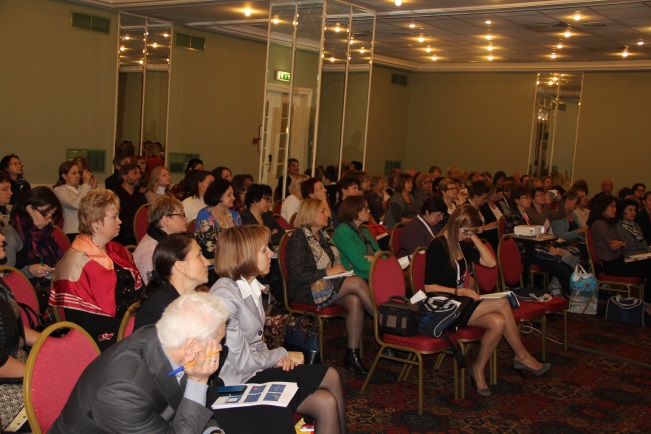 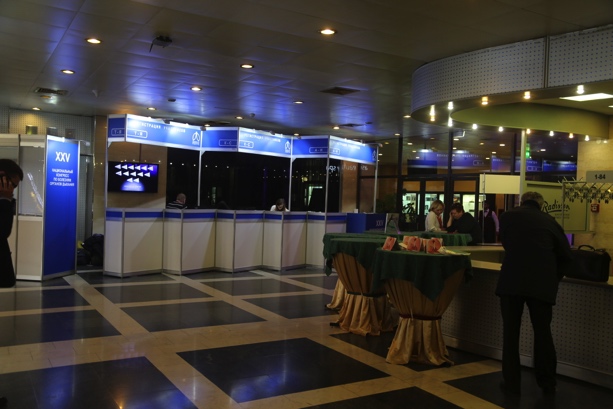 Президент проф. Демко И.В.
Публикационная активность НОЦ
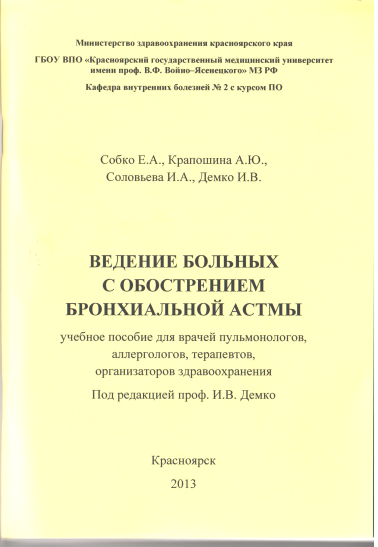 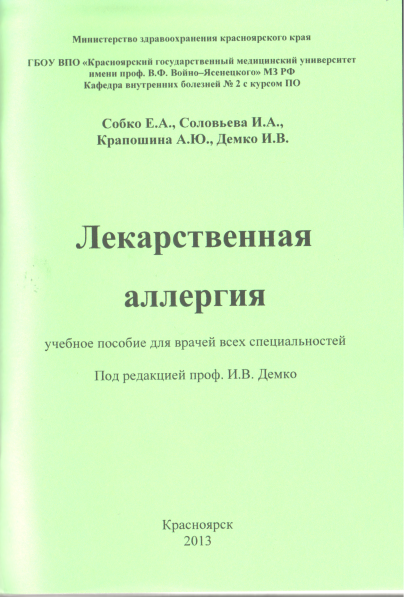 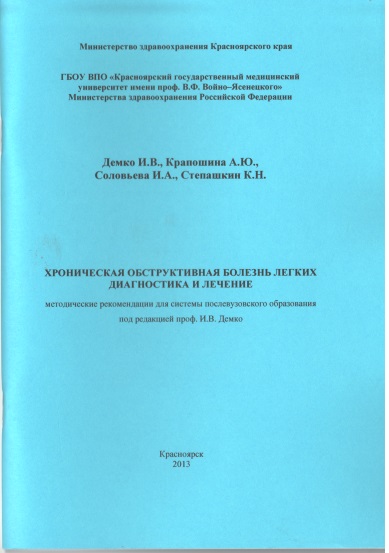 Количество публикаций в год
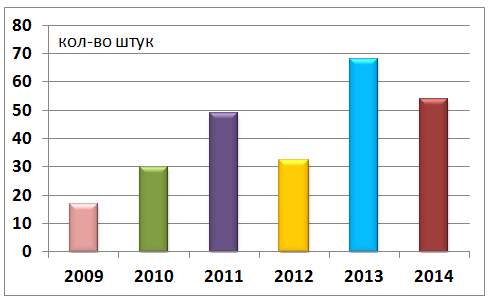 Количество  статей 
в ВАК рецензируемых журналах в год
Лаборатория фармакоэкономики
Структура НОЦ и взаимосвязь с другими подразделениями
Мобильная поликлиника
ККБ
НИИ молекулярной медицины и патобиохимии
Кафедра и клиника хирургических болезней им. проф. А.М. Дыхно
Кафедра биологической химии с курсом медицинской, фармацевтической  и токсикологической химии
Кафедра медицинской кибернетики
Кафедра поликлинической терапии, семейной медицины и ЗОЖ
НОЦ «Пульмонология»
Кафедра общественного здоровья и здравоохранения с курсом социальной работы
Кафедра анестезиологии и реаниматологии
МЗ Красноярского края
Международный российско-немецкий центр респираторной медицины
Центр отработки технологий применения биомедицинских методов и изделий в пульмонологии
Международное российско-германское сотрудничество (клиника  Charité)
Стратегия развития НОЦ «ПУЛЬМОНОЛОГИЯ»
Стратегия развития НОЦ «ПУЛЬМОНОЛОГИЯ»
МОБИЛЬНАЯ ПОЛИКЛИНИКА
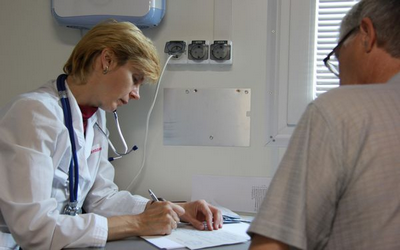 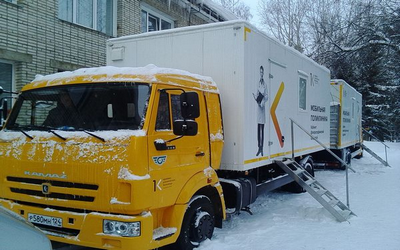 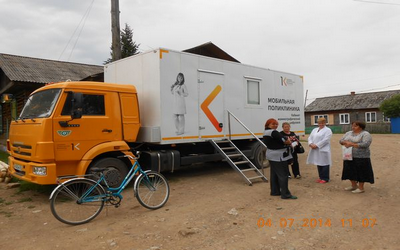 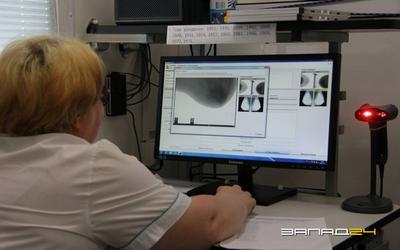 Стратегия развития НОЦ «ПУЛЬМОНОЛОГИЯ»
Стратегия развития НОЦ «ПУЛЬМОНОЛОГИЯ»
Диагностические и прогностические маркеры развития БА и осложнений
Прогноз количества обострений у больных бронхиальной астмой
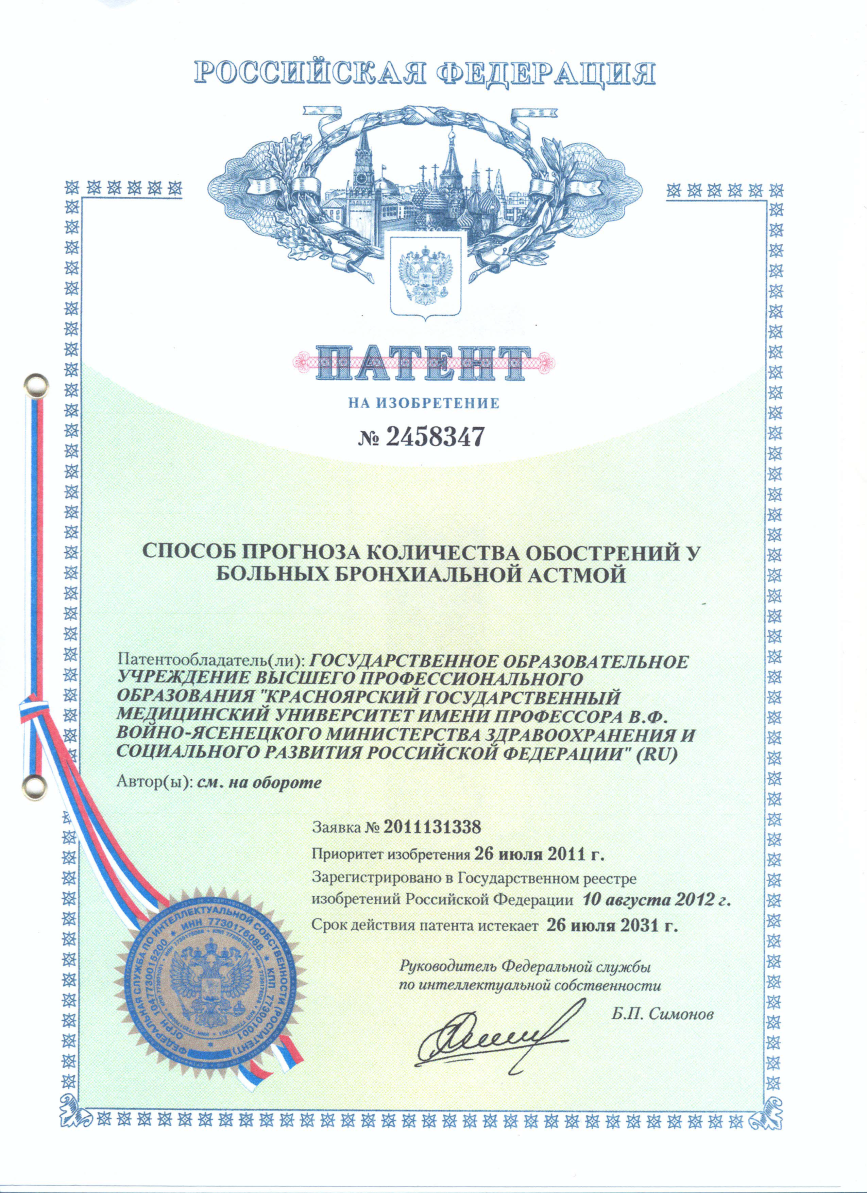 при ↓ CD38+ на 4 и более клеток прогнозируют отсутствие обострений бронхиальной астмы в течение года, 
  при ↑ на 4 и более клеток - как минимум 2 обострения, 
  отсутствие динамики изменения количества CD38+ лимфоцитов либо колебания в пределах 3 клеток предусматривает 1 обострение.
Обострение БА характеризуется повышением уровня экспрессии СD38 на лимфоцитах периферической крови независимо от тяжести течения БА. 
    Улучшение клинико-функциональных параметров происходит однонаправлено со снижением экспрессии 
СD38 на лимфоцитах периферической крови.
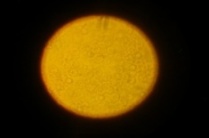 В проходящем свете
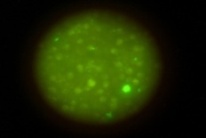 Поддержан грантами: КрасГМУ 2007, РФФИ 2008, КрасГМУ 2010,  ККФНиНД 2010
CD38+
в УФ-лучах
Диагностические и прогностические маркеры развития БА и осложнений
Способ прогнозирования эффективности терапии тяжелой бронхиальной астмы
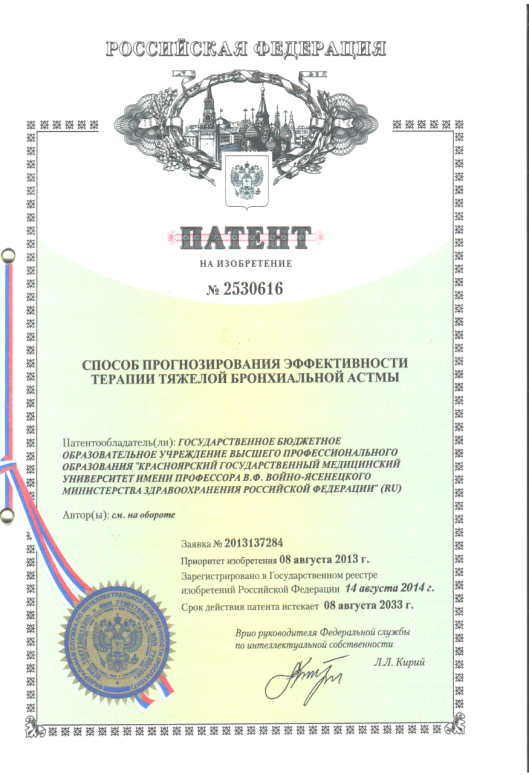 Расчет интегрального цитокинового индекса (ИЦ) в усл. ед.,
ИЦ = И1+ (И2 – 1)                                                        
где И1 (у.е.) – среднее арифметическое значение индексов провоспалительных интерлейкинов, 
И2(у.е.) – среднее арифметическое значение индексов воспалительных интерлейкинов.
Концентрацию цитокинов определяют в момент 
обострения тяжелой бронхиальной астмы и после его купирования.
ИЦ обострения - ИЦ после обострения ≥ 1 усл. ед. - высокая эффективность базисной терапии 
ИЦ обострения - ИЦ после обострения < 1 усл. ед. - низкая эффективность базисной терапии.
Диагностические и прогностические маркеры развития БА и осложнений
Способ прогнозирования развития ДД правого и левого  желудочков  у больных БА с помощью остеопонтина
Уровень остеопонтина 
в периферической крови 
у больных  БА
При значении ОП ≥ 36 нг/мл, можно прогнозировать развитие ДД с чувствительностью 88,5% и специфичностью 82,3%.
Уровень остеопонтина 
в периферической крови 
в зависимости от наличия ДД 
у больных БА
Получены модели для прогнозирования изменения диастолической функции:
Для Е/А ЛЖ:  у = 0,79-0,53x1 + 1,33х2 – 1,50х3 + 0,501х4 
где у — прогнозируемое значение диастолической функции ЛЖ, x1 — ОП (b = -0,53), х2 — диаметр ПА через 90 секунд реактивной гиперемии (b = 1,33), x3 — дилатация ПА, вызванная нитроглицерином (b = -1,50), х4 -  напряжение сдвига на эндотелии в фазу реактивной гиперемии (b = 0,501), при константе = 0,79. R2 = 0,711.
Для Е/А ПЖ : у = 1,093 – 0,004x1 + 0,005х2 – 0,01х3, 
где у — прогнозируемое значение диастолической функции ПЖ, x1 — ОП (b = -0,004), х2 — ОФВ1 (b = 0,005), x3 — ЭЗВД (b = -0,010) при константе = 1,093. R2 = 0,339.
Диагностические и прогностические маркеры развития БА и осложнений
Метод ранней диагностики низкой эффективности базисной терапии у больных бронхиальной астмой 
с помощью Р-гликопротеина (Pgp)
Значительная часть пациентов, страдающих БА вынуждена длительно  принимать ИГКС.
До 10% пациентов продолжают пользоваться препаратами «скорой помощи», не смотря на высокие дозы кортикостероидов.
25 - 35% всех пациентов с БА плохо отвечают на терапию ИГКС
 5 - 10% не реагируют на высокие дозы ИГКС
Почему  пациенты меньше реагируют на ингаляционные и пероральные кортикостероиды?
Обычно:
Стационарное лечение – 7-9 дней – 25 908 руб 
Подбор базисной терапии – 3 мес – 3146,4 Руб
ИТОГО – 29054,4 руб
Наш метод:
Определение Pgp – 
1 раб.день – 1000 руб
Выявлено повышение экспрессии Pgp на лейкоцитах периферической крови у больных БА стероидорезистентного фенотипа.
Поддержан грантом фонда Бортника 2014 год
Стратегия развития НОЦ «ПУЛЬМОНОЛОГИЯ»
Диагностические и прогностические маркеры развития ХОБЛ и осложнений
Метод диагностики раннего сердечно-сосудистого риска у больных ХОБЛ, используя СD31 (sPECAM) в качестве биомаркера
У больных с сочетанной патологией ХОБЛ + ИБС выявлено  значимое повышение такого специфического маркера как CD31. Данный биомаркер достоверно отражает степень риска возникновения ИБС  у  больных ХОБЛ
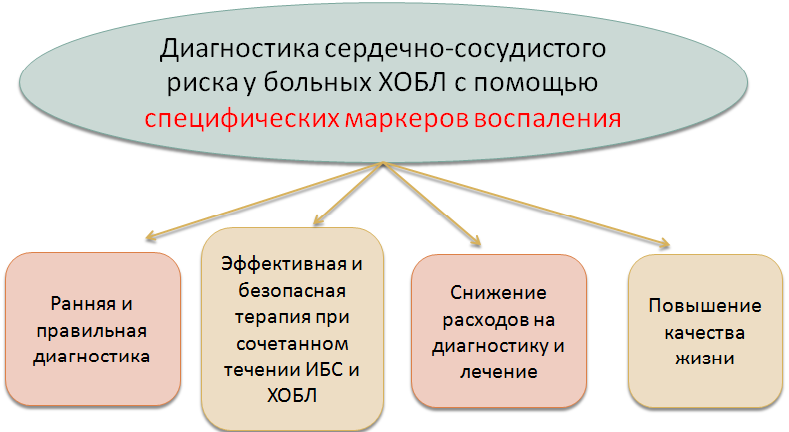 Существующие на сегодняшний день методики являются трудозатратными и  не простыми  в исполнении.
Наш метод: 
наиболее чувствительный
наиболее специфичный 
наименее трудозотратный 
.
Поддержан грантом фонда Бортника 2013
Стратегия развития НОЦ «ПУЛЬМОНОЛОГИЯ»
Борьба с табакокурением в Красноярском крае
Кабинет по лечению и профилактике от никотиновой зависимости
Процент пациентов со стойкой ремиссией           из бросивших курить в стационаре
Процент пациентов, бросивших курить в стационаре
не смогли отказаться 

от курения
не курят 

более 6 мес.
бросили курить
вернулись к 

курению
бросили курить
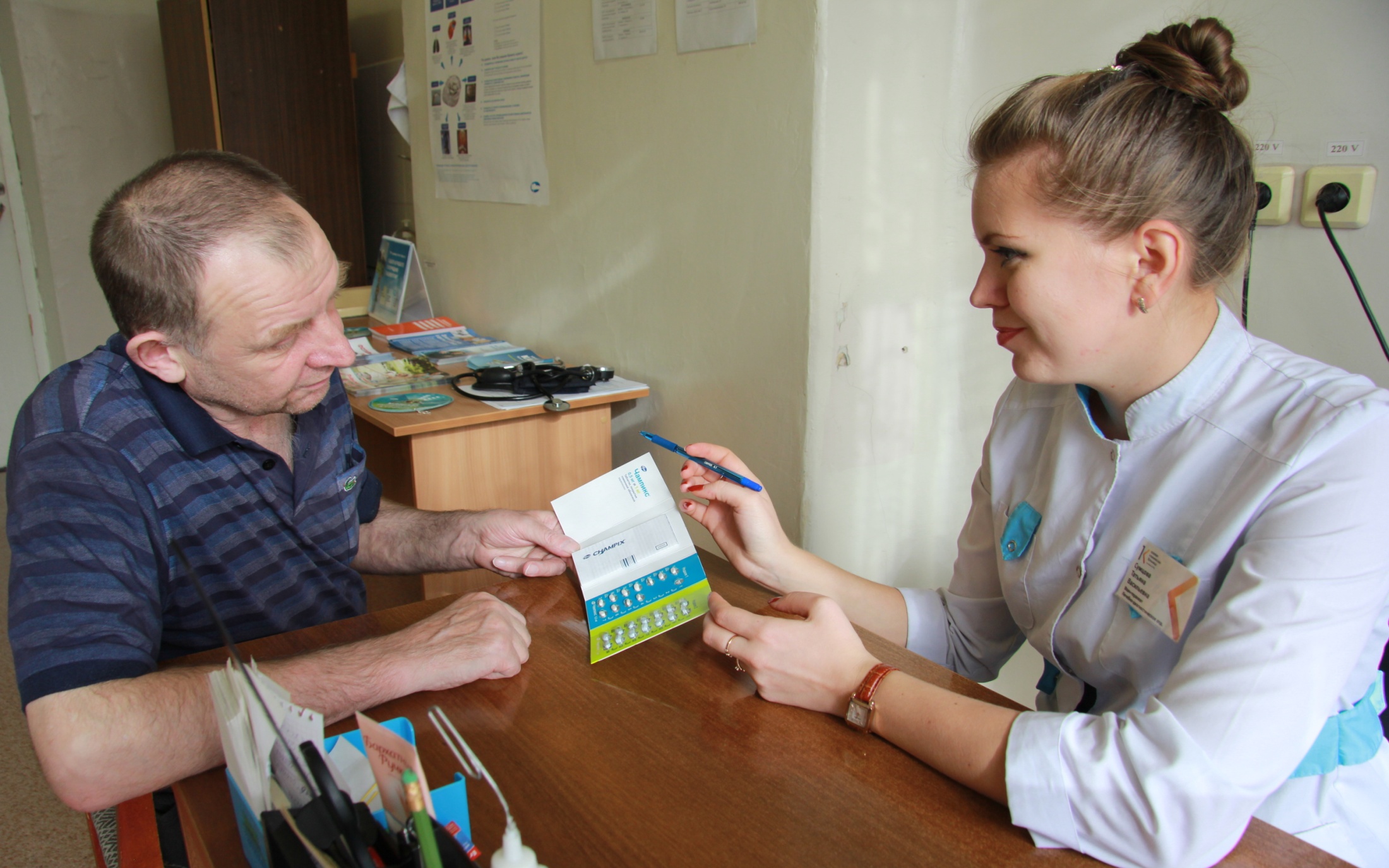 В плане! Диагностика  и лечение табачной зависимости у сотрудников ККБ
Структура НОЦ и взаимосвязь с другими подразделениями
Отдел
Клинической фармакологии
Кафедра ЛОР-болезней с курсом ПО
Аллергические и неаллергические риниты
Отдел менеджмента качества
Центр профпатологии:
Профессиональные бронхиты
Профессиональные альвеолиты
Регистр проф. Патол. больных
региональный сосудистый центр:
Отделение кардиологии№2: ТЭЛА
Кардиологии №1 ИЭ
Эндокринологический центр:
Поражение легких при СД, ДТЗ
НОЦ «Пульмонология»
Кафедра анестезиологии и реаниматологии, отделения: профилактика и лечение  нозокомиальных пневмоний
Реабилитационный центр:
Респираторная поддержка,
Лечение ночного Апноэ
Международный российско-немецкий центр респираторной медицины, совместно
Центр отработки технологий применения биомедицинских методов и изделий в пульмонологии
Международное российско-германское сотрудничество (клиника  Charité)
Стратегия развития НОЦ «ПУЛЬМОНОЛОГИЯ»
Стратегия развития НОЦ «ПУЛЬМОНОЛОГИЯ»
Стратегия развития НОЦ «ПУЛЬМОНОЛОГИЯ»
Стратегия развития НОЦ «ПУЛЬМОНОЛОГИЯ»
Стратегия развития НОЦ «ПУЛЬМОНОЛОГИЯ»
Ожидаемые результаты
Ожидаемые результаты
Ожидаемые результаты
Снижение смертности 
от болезней системы органов дыхания
Снижение временной 
и стойкой утраты трудоспособности
Повышение продолжительности и качества жизни
НОЦ 
«ПУЛЬМОНОЛОГИЯ»
Лаборатория 
фармакоэкономики
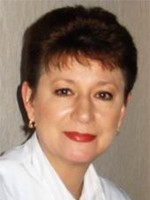 Творческий коллектив
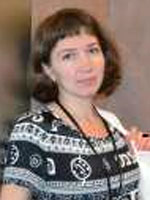 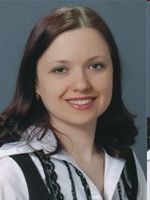 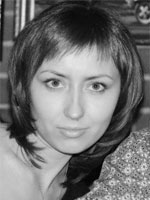 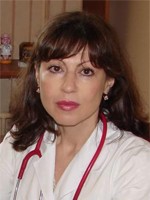 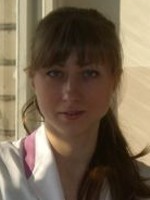 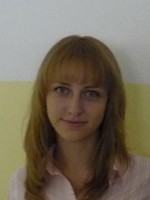 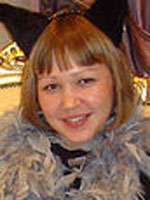 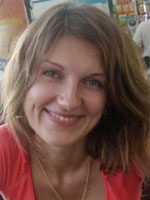 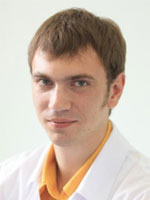 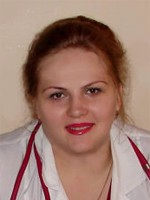 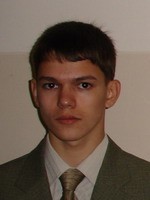 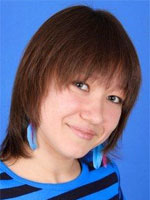 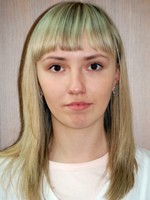 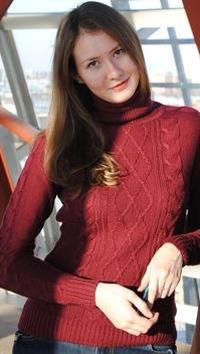 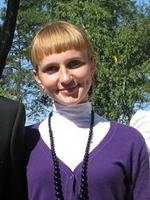 СПАСИБО ЗА ВНИМАНИЕ!